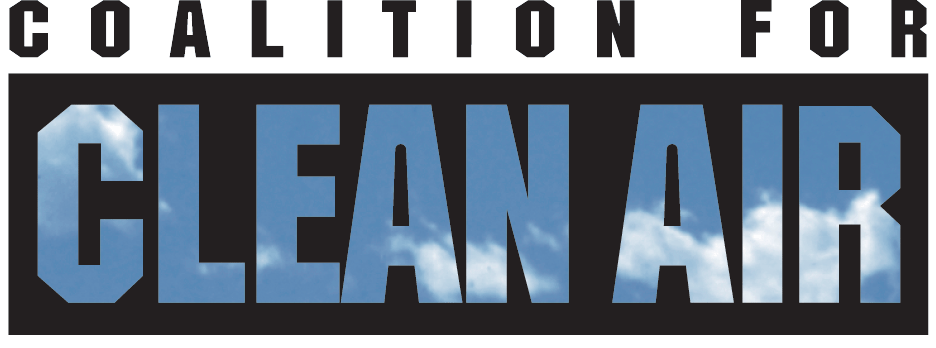 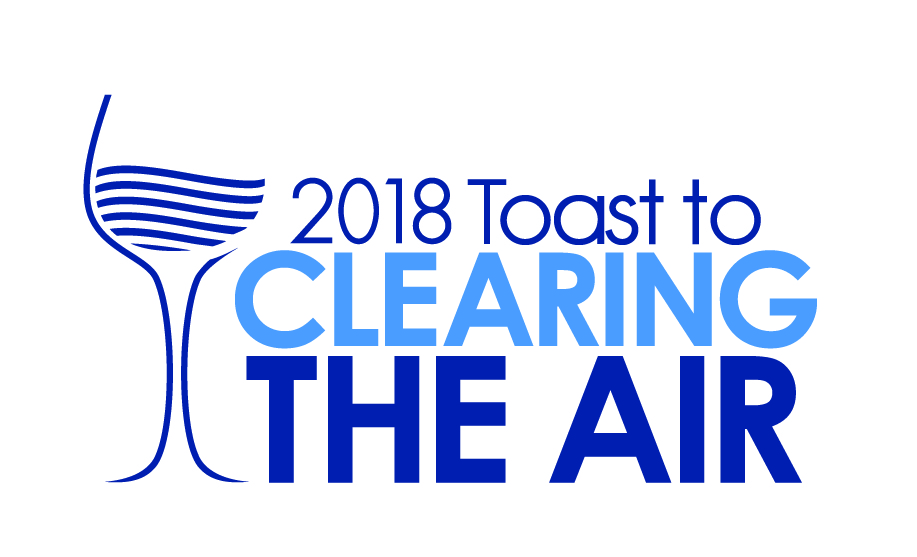 #clearingtheair
@CleanAirCA
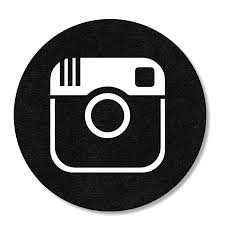 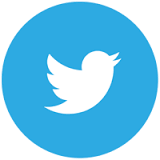 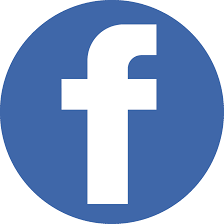 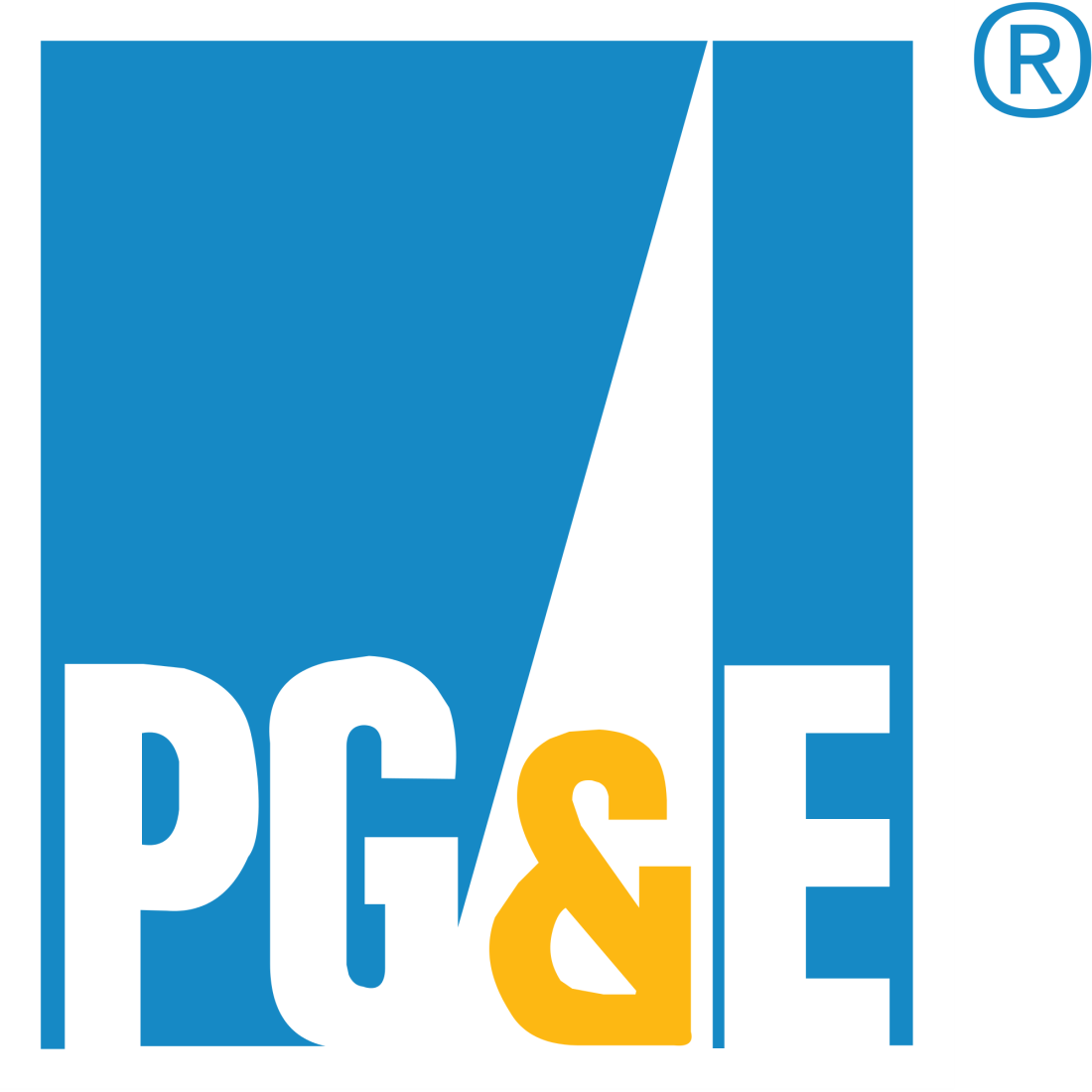 Platinum Sponsor
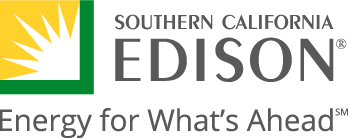 Platinum Sponsor
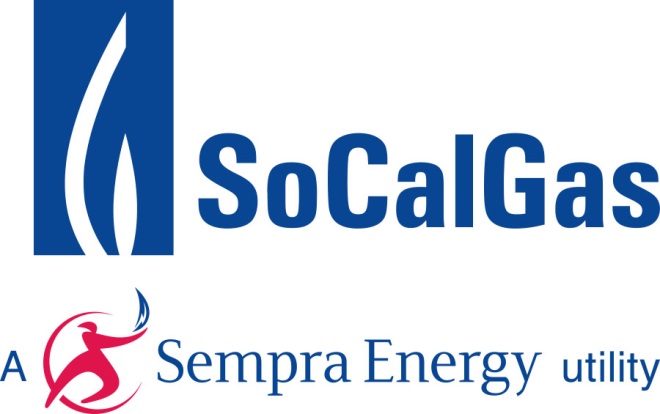 Platinum Sponsor
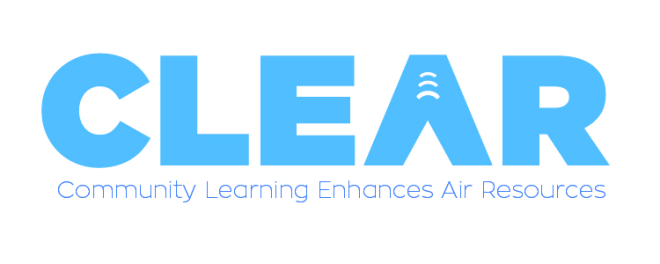 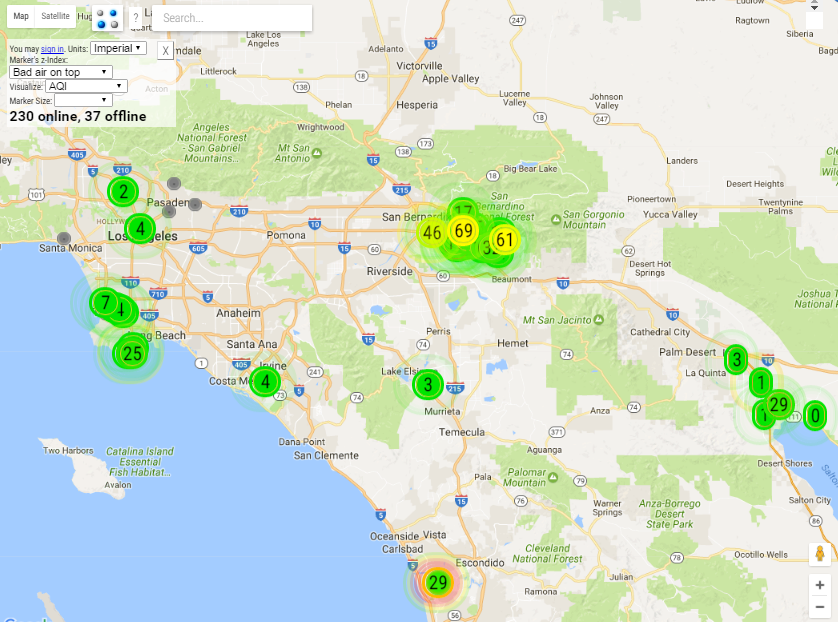 Join our network today at www.ccair.org/clear-network
CCA  Accomplishments
SB 350 / AB 1550 
Directs climate investments to communities disproportionately impacted by air pollution.
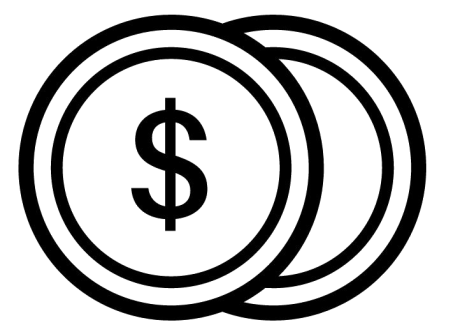 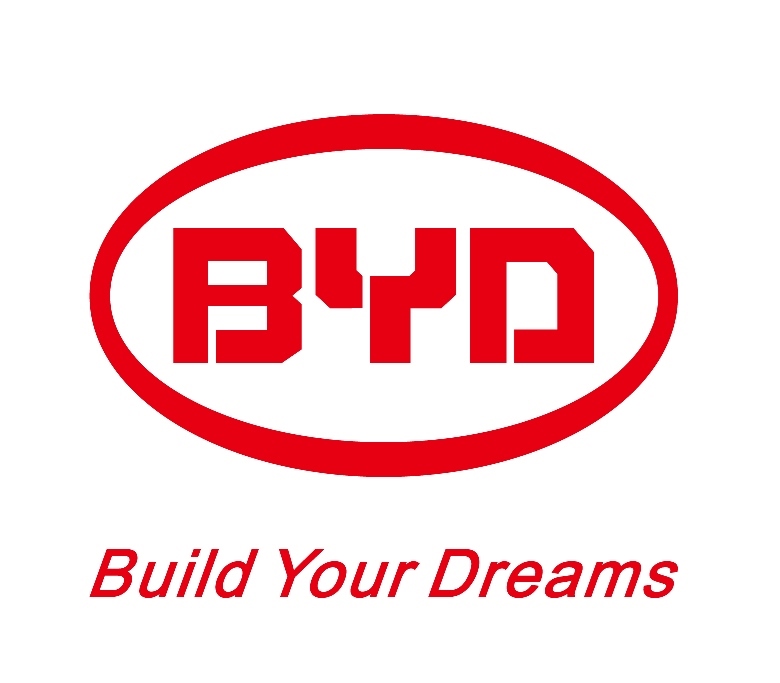 Gold Sponsor
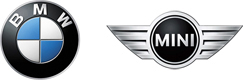 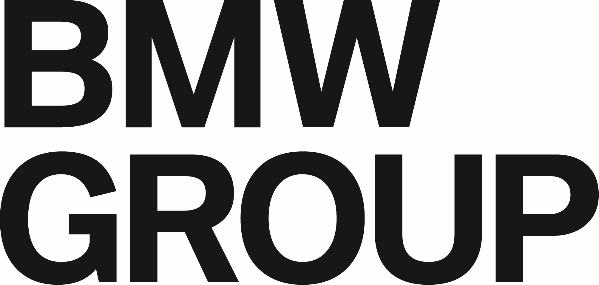 Gold Sponsor
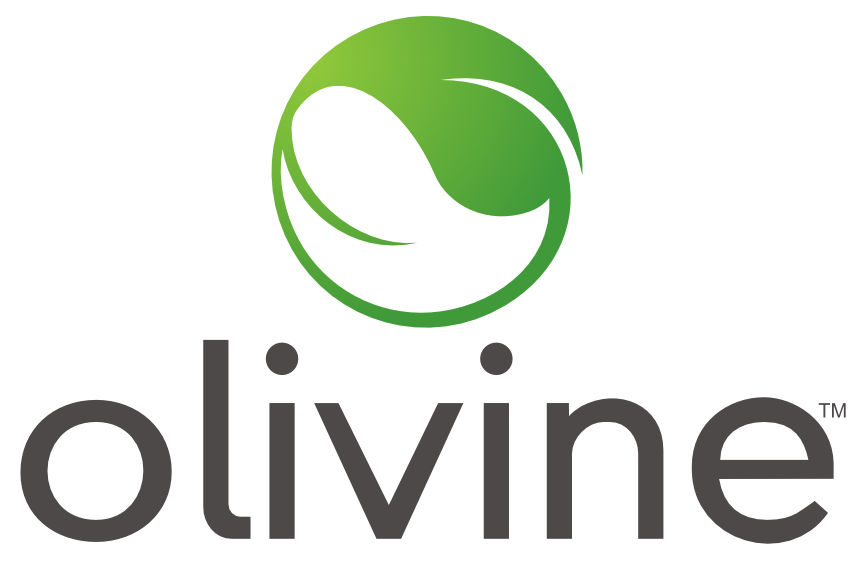 Gold Sponsor
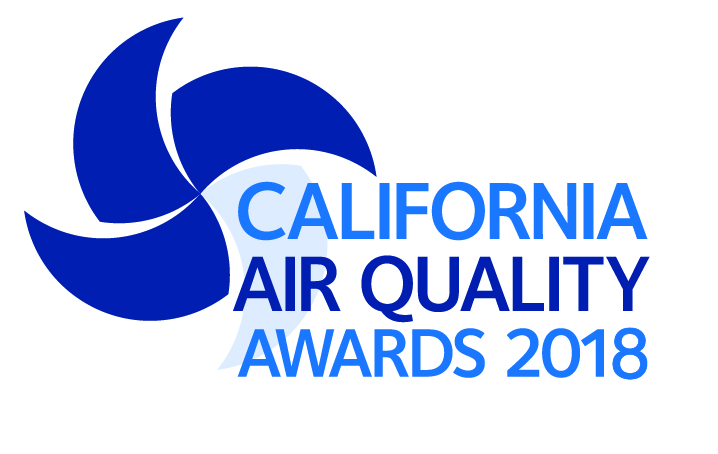 Join us May 18th!
CCA  Accomplishments
Smog Check
Which reduces 100 tons of automobile pollution daily!
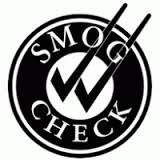 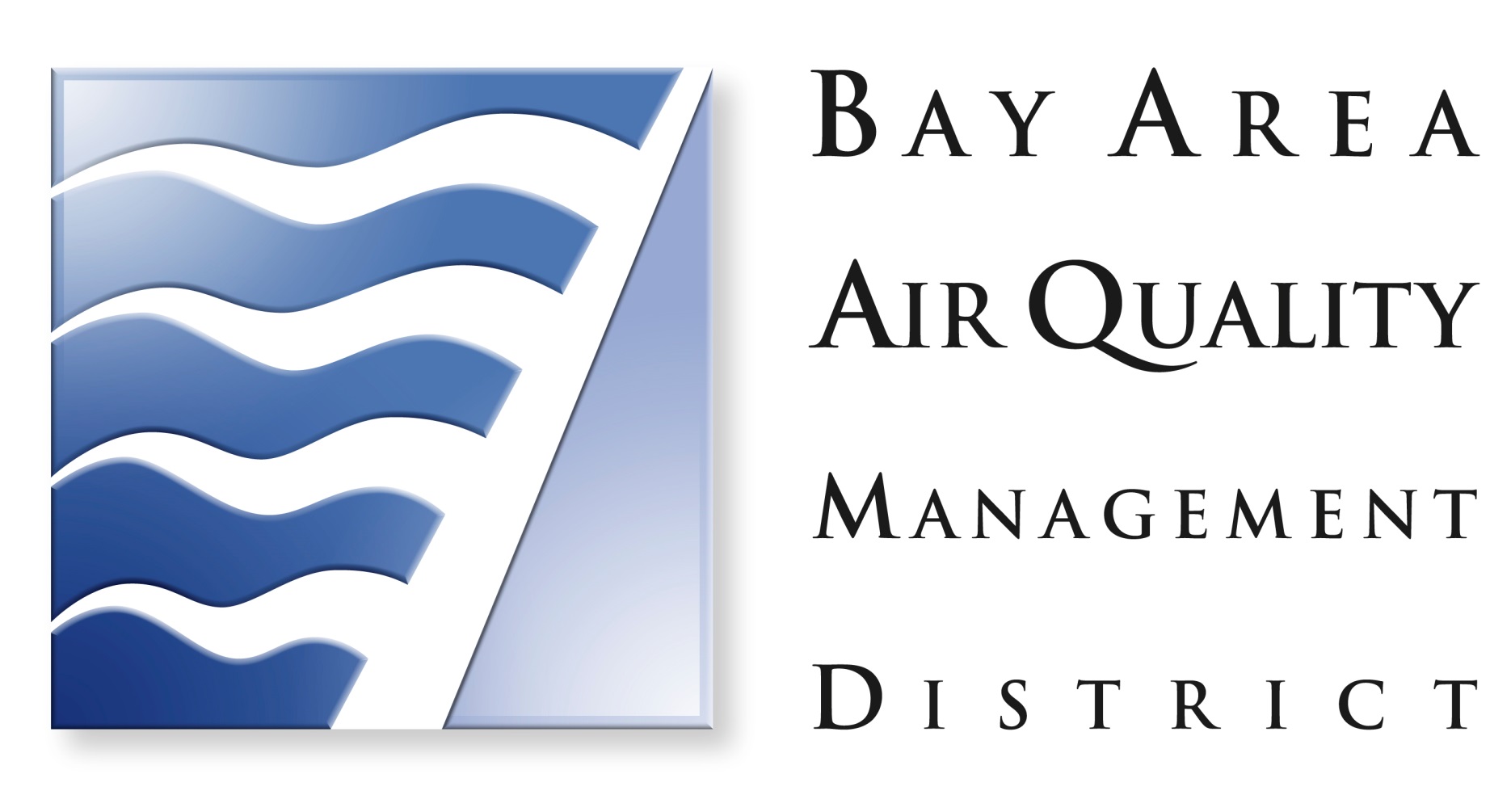 Silver Sponsor
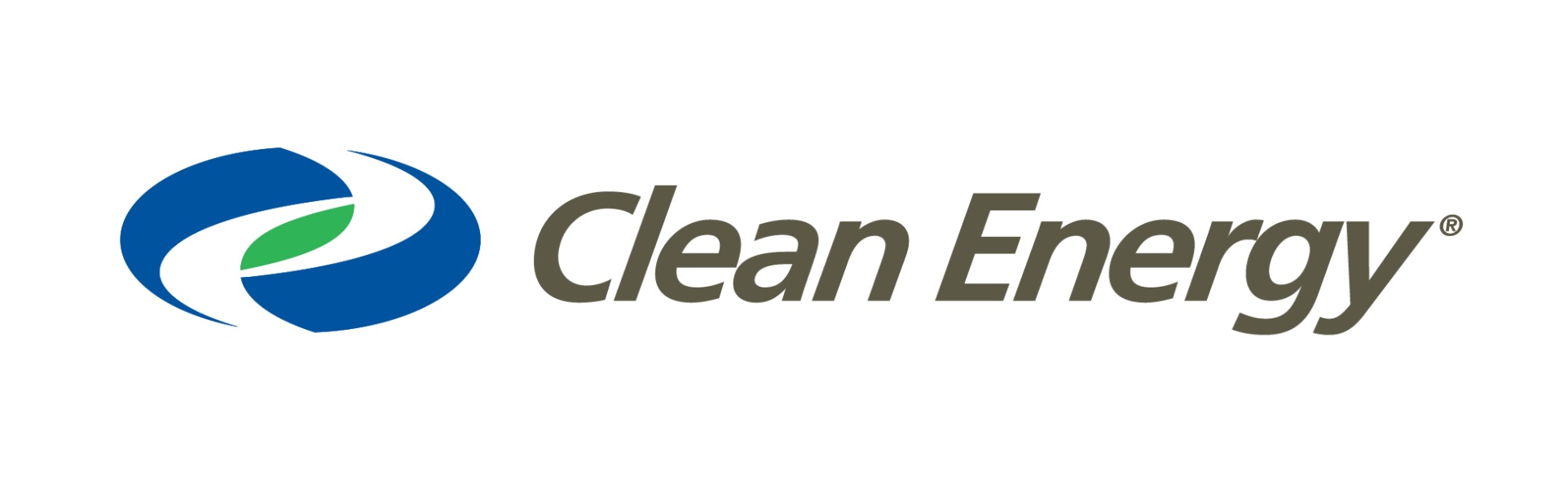 Silver Sponsor
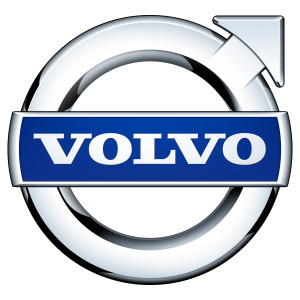 Silver Sponsor
#clearingtheair
@CleanAirCA
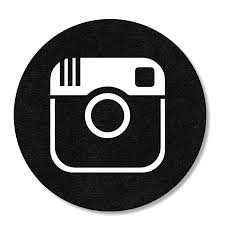 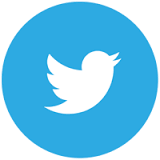 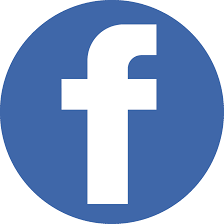 CCA  Accomplishments
Executive Order on Freight
Sets California on a course to combat the freight sector’s outsized contribution to air pollution
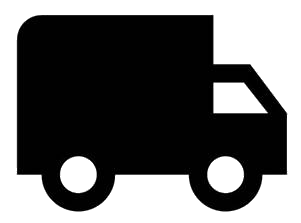 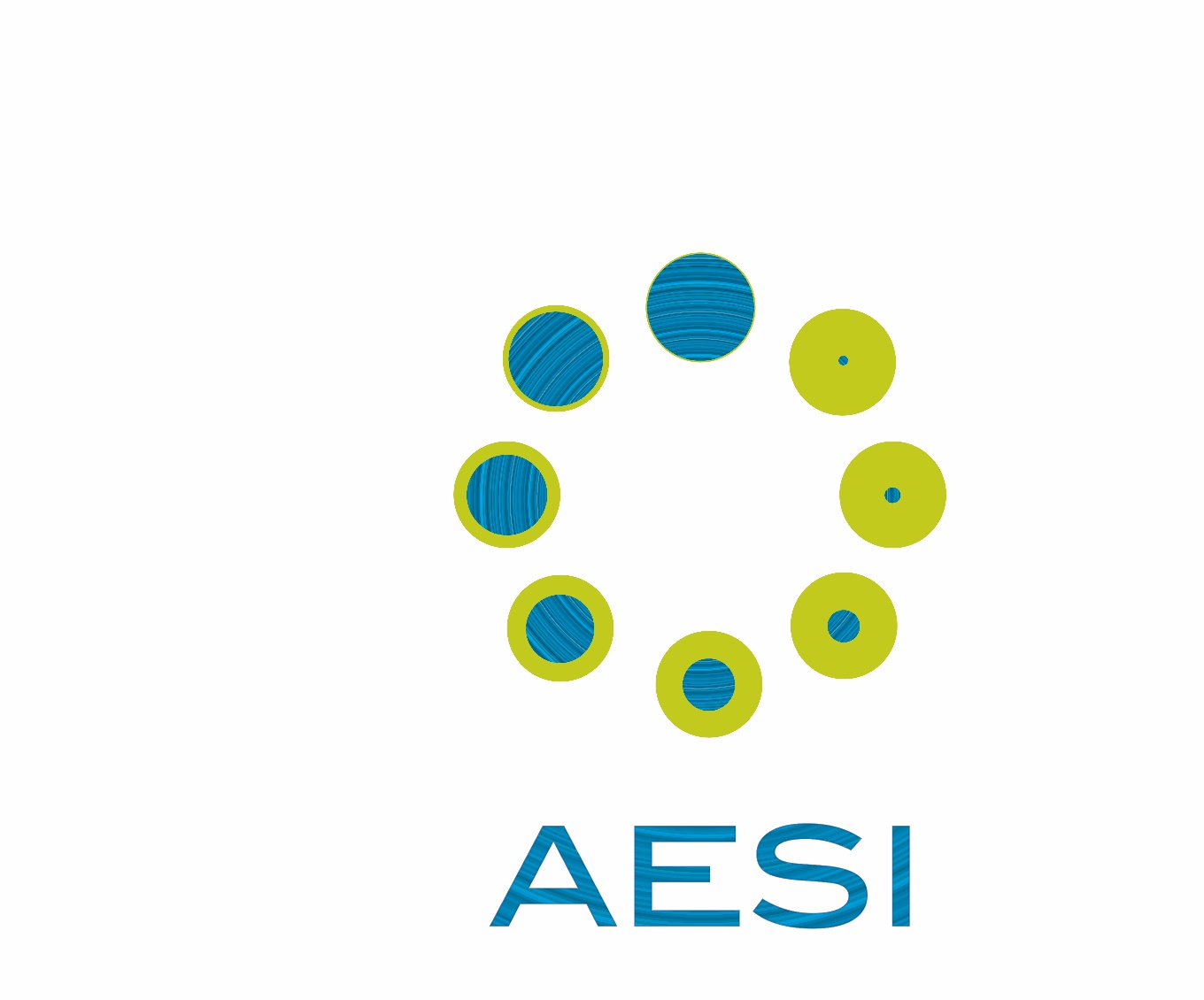 Bronze Sponsor
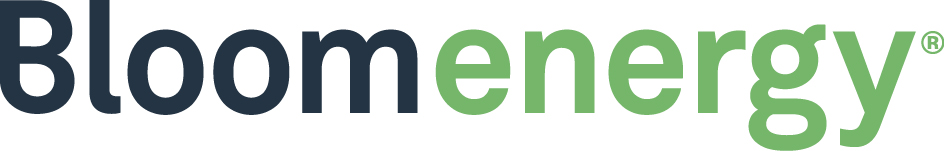 Bronze Sponsor
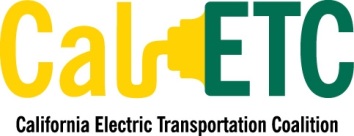 Bronze Sponsor
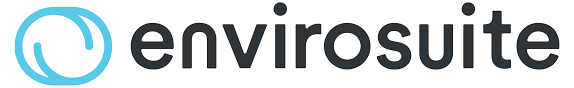 Bronze Sponsor
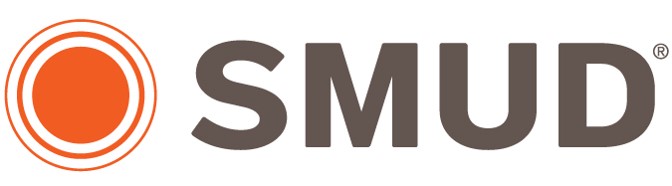 Bronze Sponsor
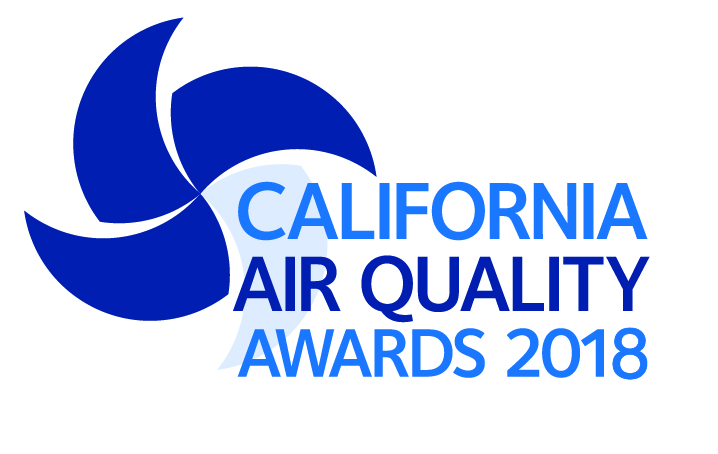 Join us May 18th!
CCA  Accomplishments
SB 1275
Establishes the Charge Ahead California initiative, with the goal of putting one million electric vehicles on California roads within a decade
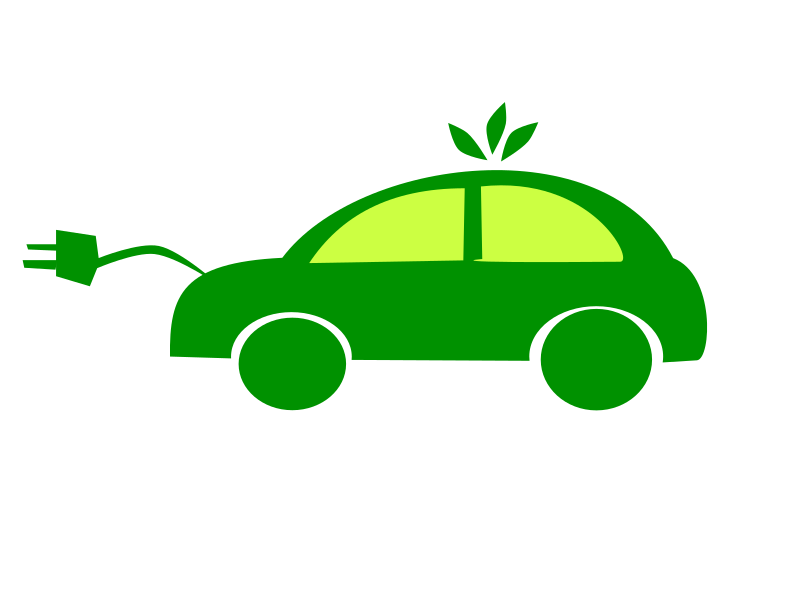 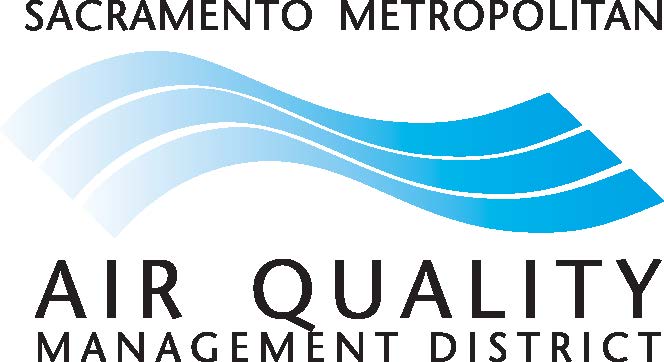 Bronze Sponsor
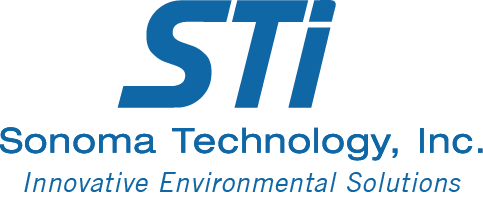 Bronze Sponsor
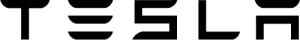 Bronze Sponsor
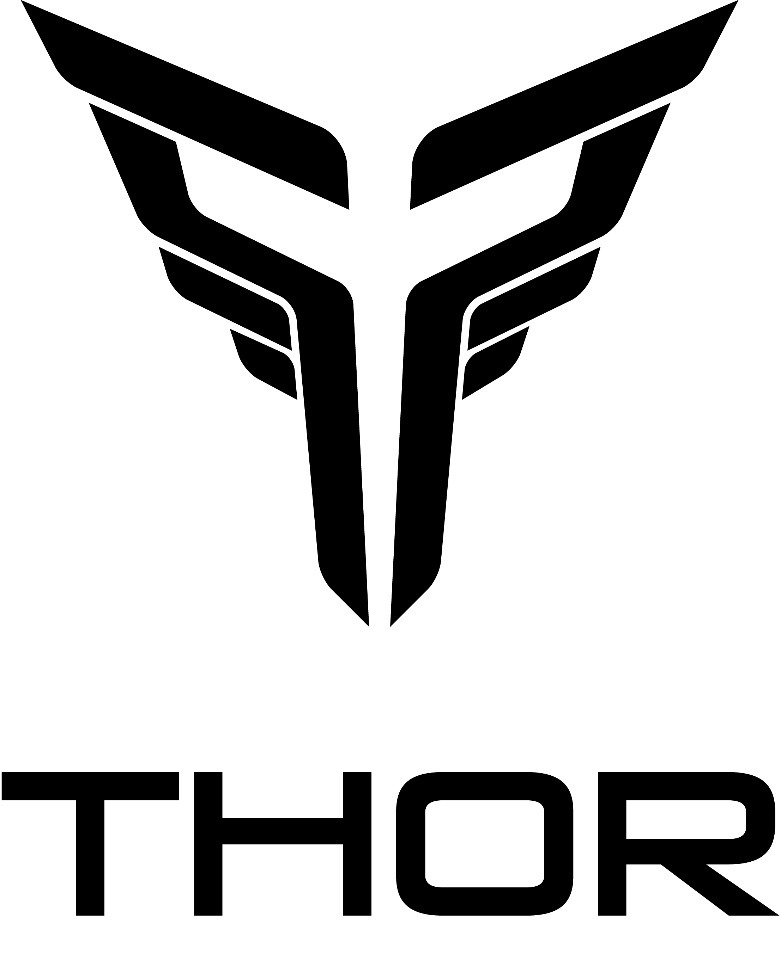 Bronze Sponsor
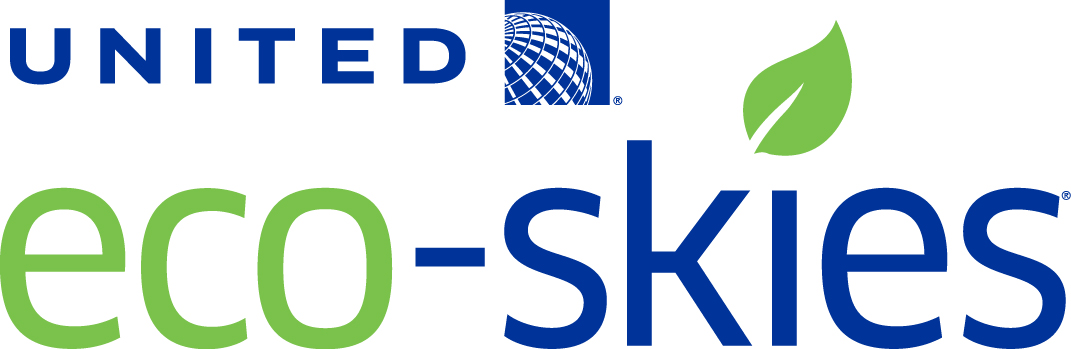 Bronze Sponsor
CCA  Accomplishments
PERC
Won the nation’s first ban on “perc,” a toxic dry cleaning chemical that creates smog and threatens human health
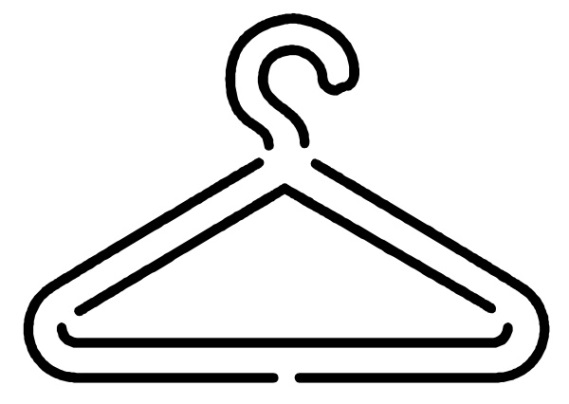 #clearingtheair
@CleanAirCA
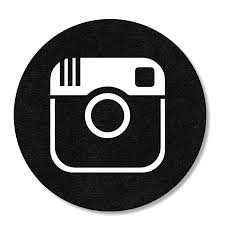 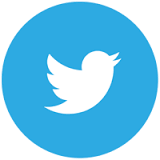 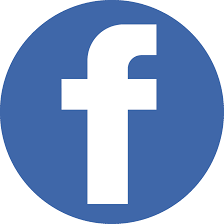 CCA Board of Directors
Todd Campbell, Board Chair
Tonia Reyes Uranga, Vice Chair
Erik Neandross, Secretary 
George Minter, Treasurer
Ed Begley, Jr. 
Tom Epstein
Josh LaFarga
Betty Chim-Lieu
Sherry Jackman
Ron Loveridge 


Bruce MacRae
Bruce MelgarMacy NeshatiAlex Spataru
Chris Thompson
Our Mission
The Coalition for Clean Air protects public health, improves air quality, and prevents climate change.

Areas of Work
California’s Climate Crisis Combating climate change and its effects on those who already suffer from air pollution
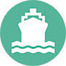 Ports & Freight Transport Cleaning up the ships, trucks and trains that bring goods to California and the nation
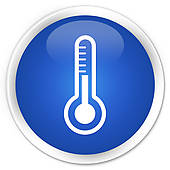 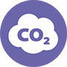 Driving Clean Transportation Advancing the cars, trucks, trains, planes and buses Californians use every day
General Air Advocacy Regulating air toxics, energy, and other pollution sources at the local, state and federal levels
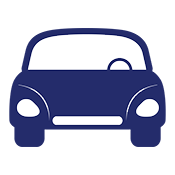 ccair.org
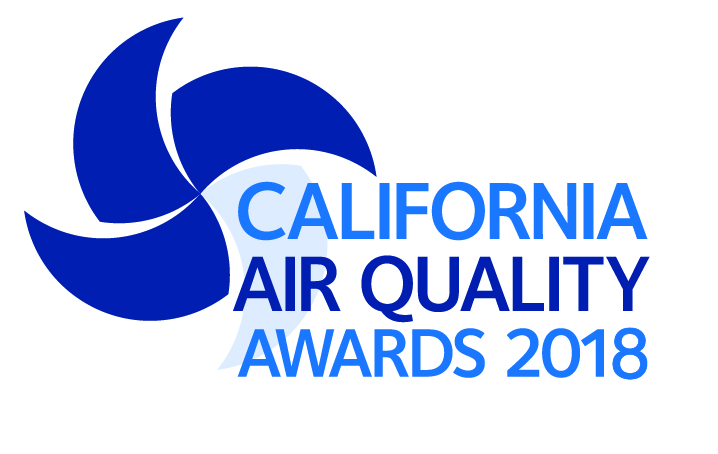 Join us May 18th!